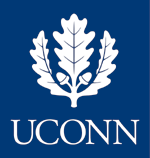 University ITS
Data Center Stabilization
September 18th 2013
RC Teal
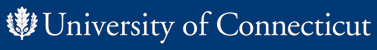 Data Center Stabilization
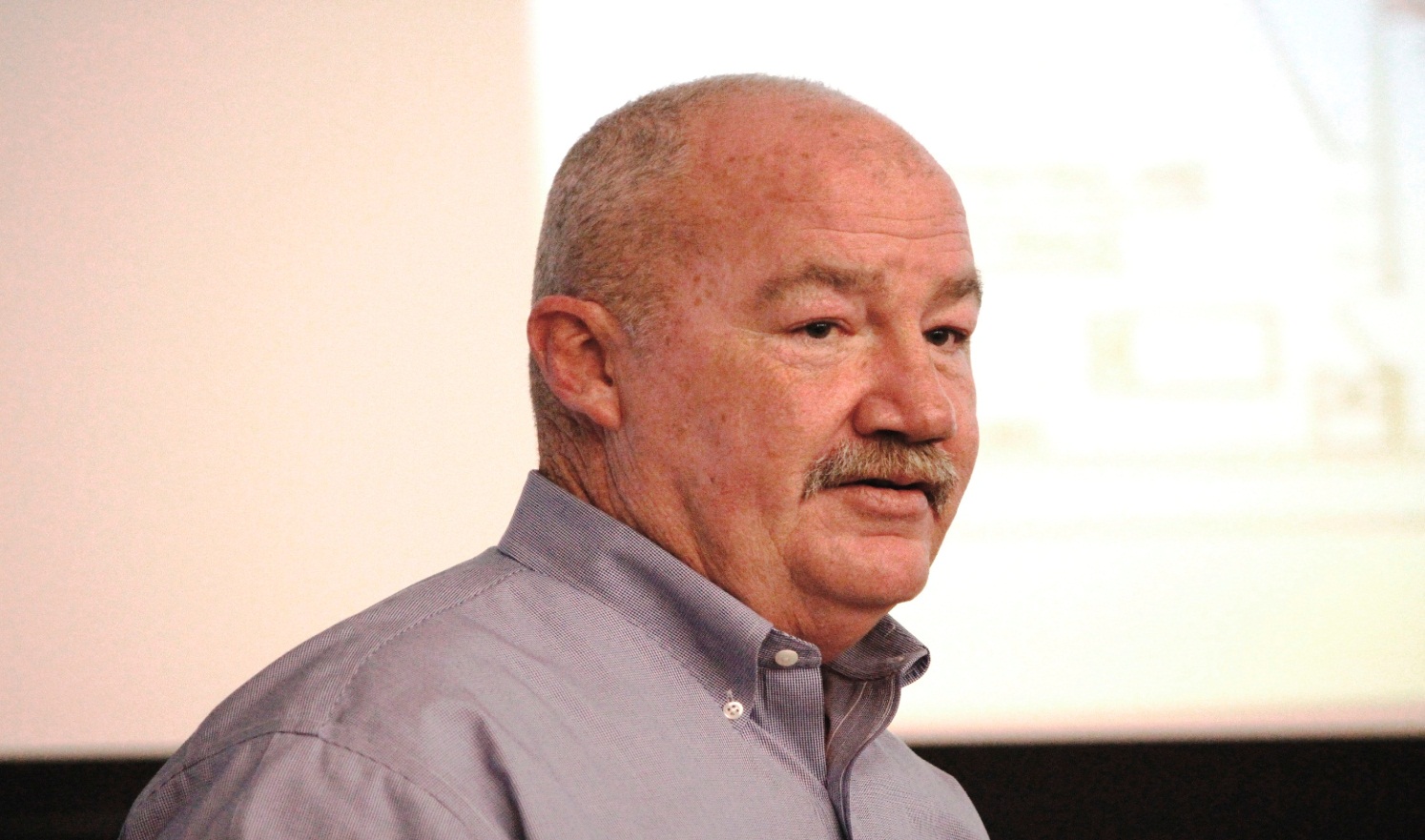 Presenter:  R. C. Teal
Initial Phase – Critical Cooling Issue
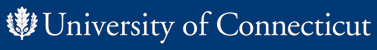 Data Center Stabilization
Initial Phase – Critical Cooling Issue - Completed September 27, 2012
Portable A/C unit for emergency use
Add 2 Permanent A/C units to stabilize environment

            Old Unit				New Unit
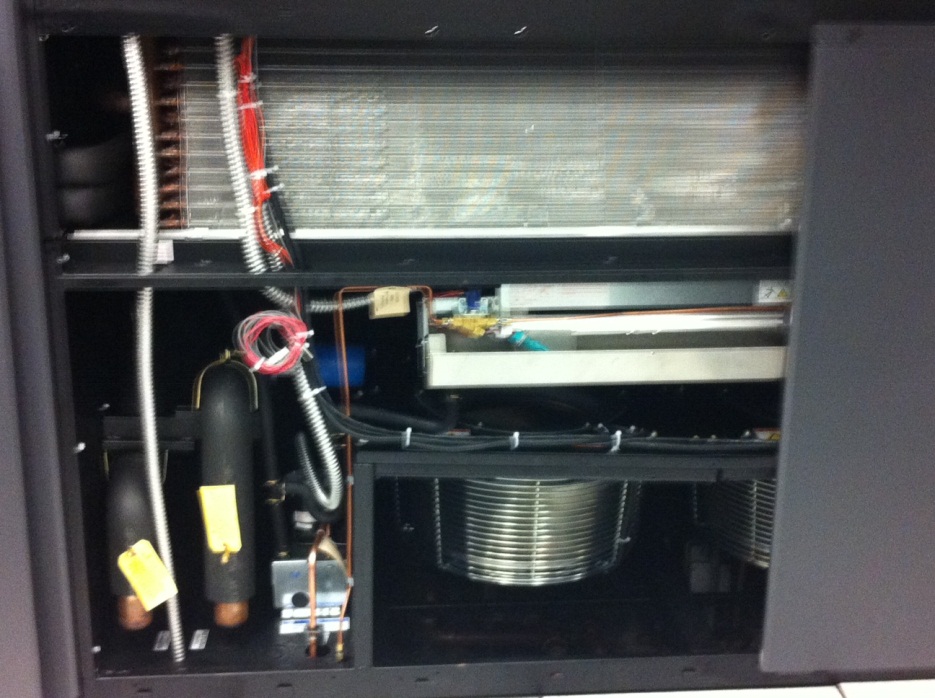 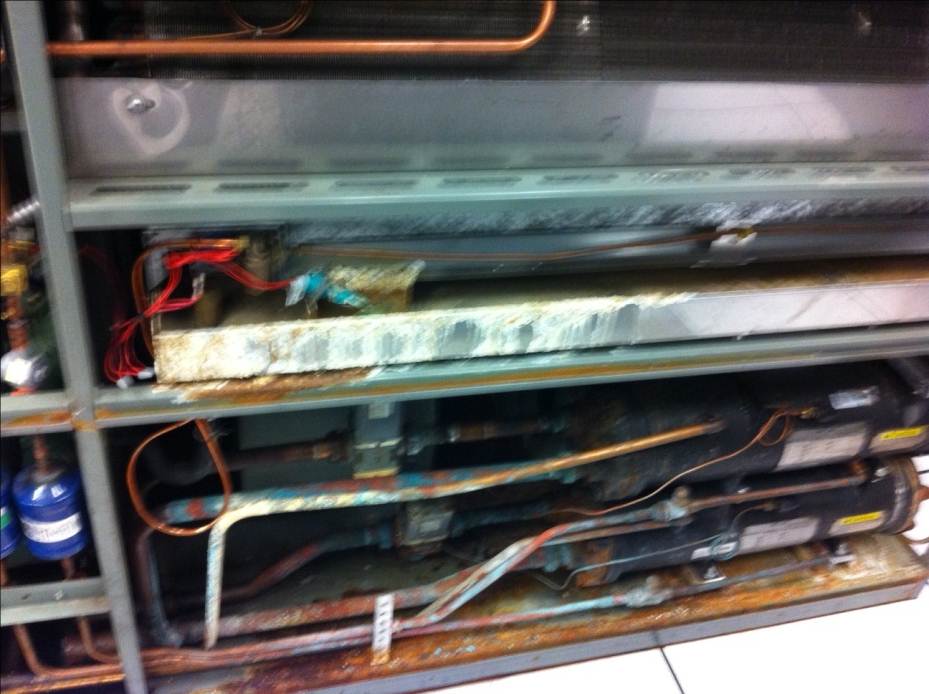 Deliverables
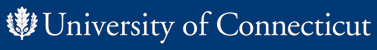 Data Center Stabilization
Deliverables
Redundant UPS system 
Overhead cable tray for distribution – better under floor airflow
Overhead power distribution – allow UITS to provision power
Network infrastructure and distribution – to build redundant links
Complete A/C upgrade – To allow further expansion  
Removal of all (6) old water based CRAC units – Allows maintenance
Move cables out of raised floor – mitigate electrical hazards 
New monitored infrastructure – to keep user community informed
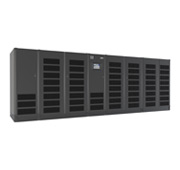 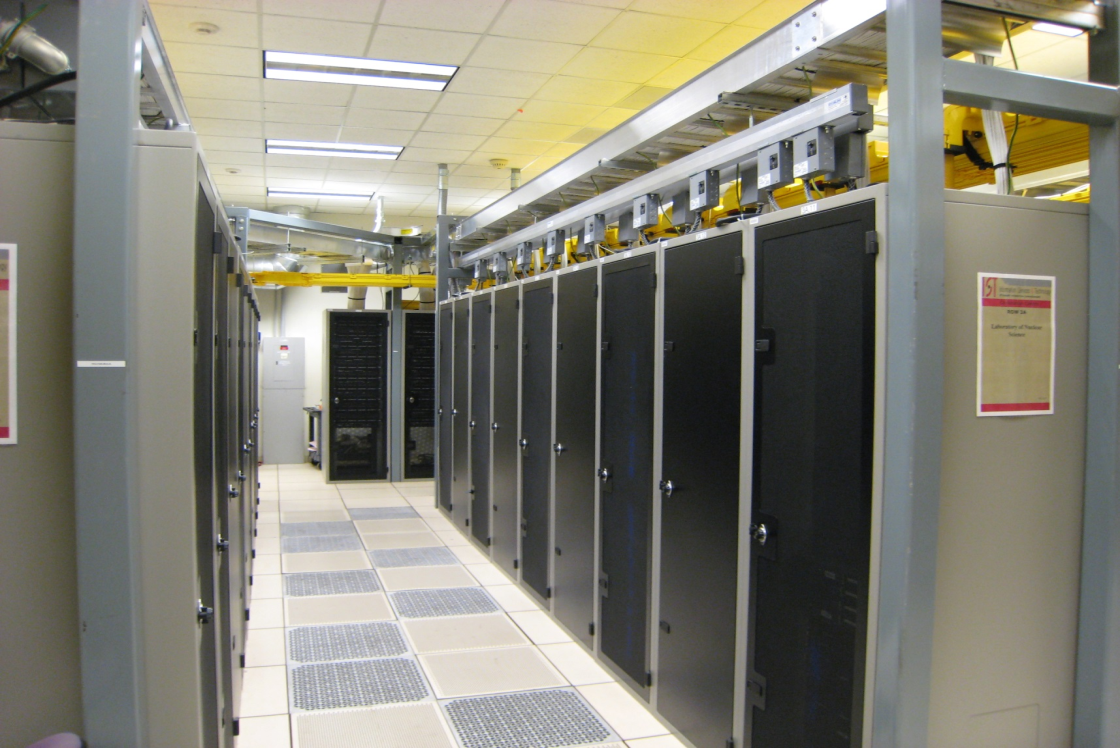 IT Cabinets in Server Room
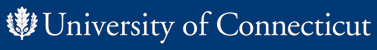 Data Center Stabilization
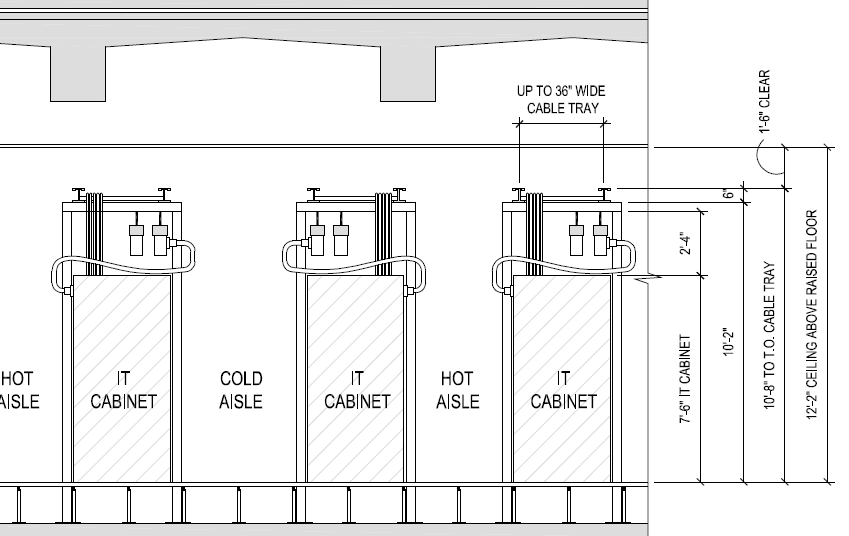 Schematic drawing of server room
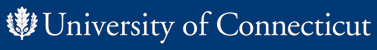 Data Center Stabilization
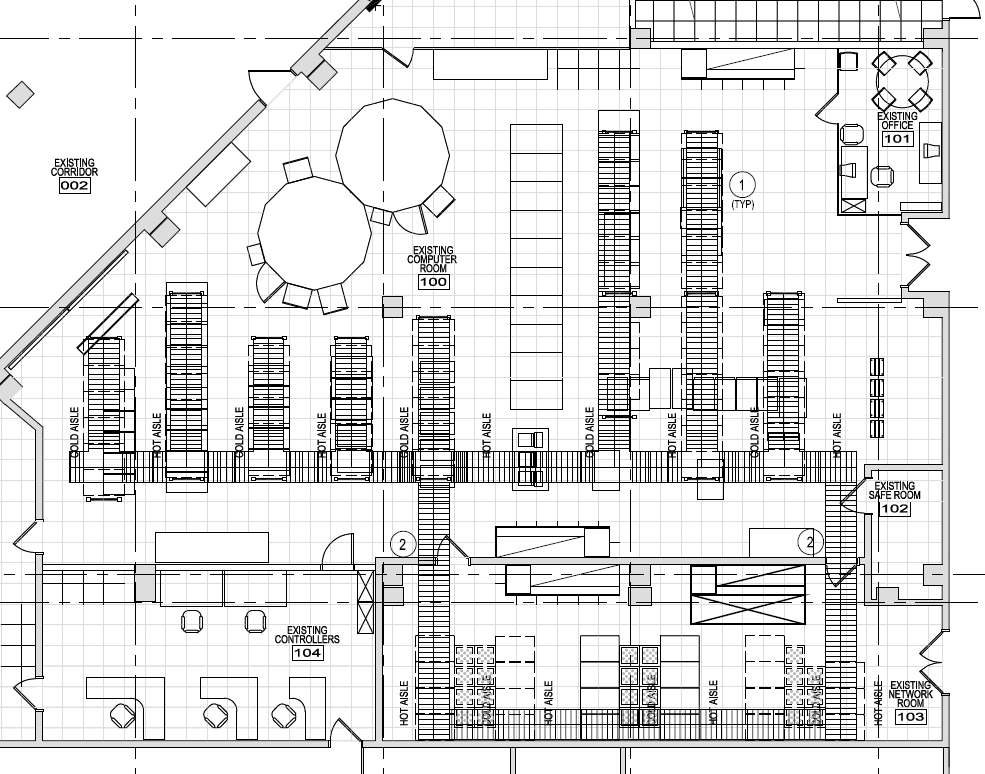 Schematic drawing of server room with other rooms surrounding it
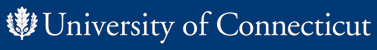 Data Center Stabilization
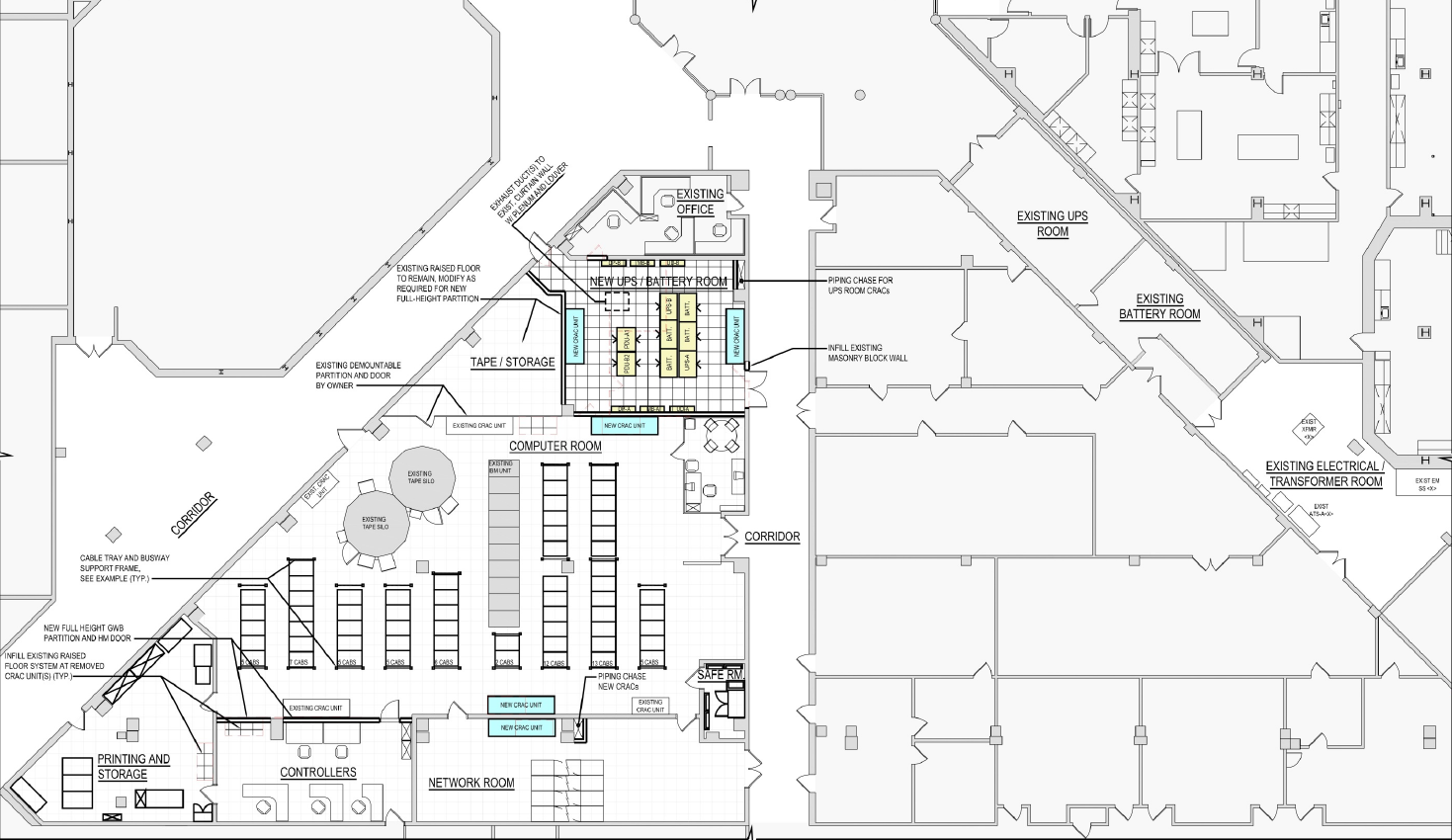 Schematic drawing of exiting condensers to remain
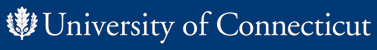 Data Center Stabilization
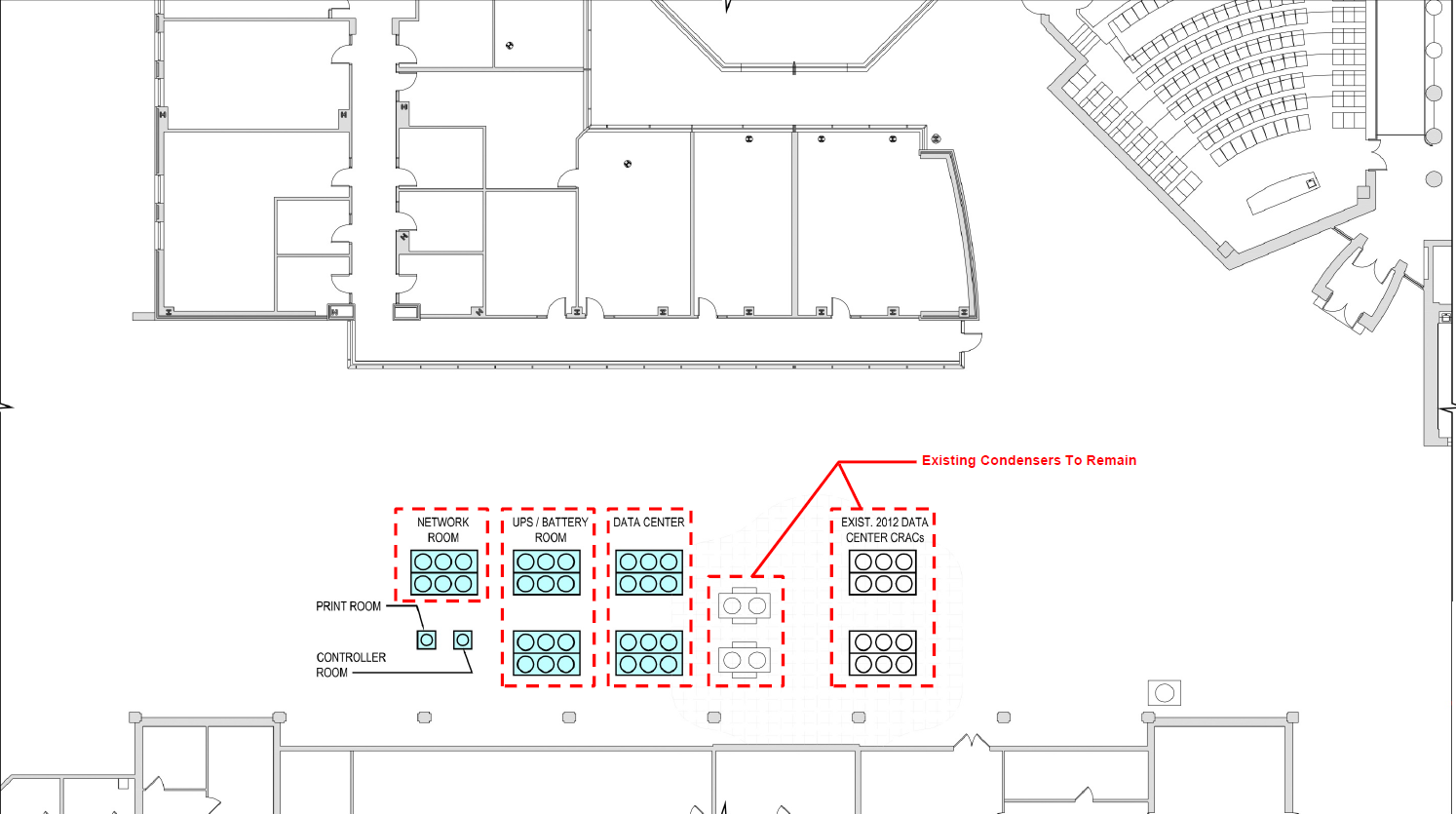 Schematic drawing of power in server room
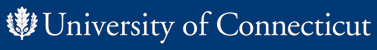 Data Center Stabilization
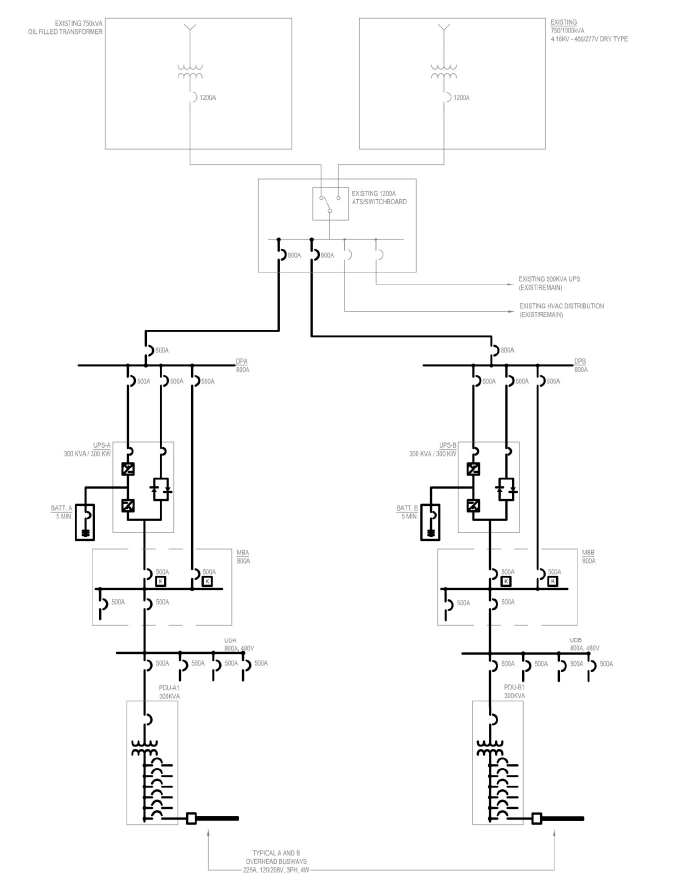 Current Timeline
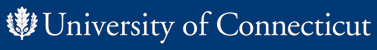 Data Center Stabilization
Current Timeline:
Issue 50% Design Package		August 1,2013
Client Page turn of Package	August 8, 2013
Client page turn of bid		September 12,2013
Issue Bid / Permit Package           	Sept 25, 2013
Receive Bid                                      	October 23, 2013
BOT Approval 			November 13, 2013 
Award Recommendation	        	November 15, 2013
Contract Award			November 27,2013
Construction Begins		December 2013
Equipment on site			January 2014
Completion                                        	March 2014
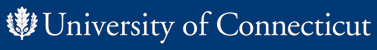 Data Center Stabilization
Questions?